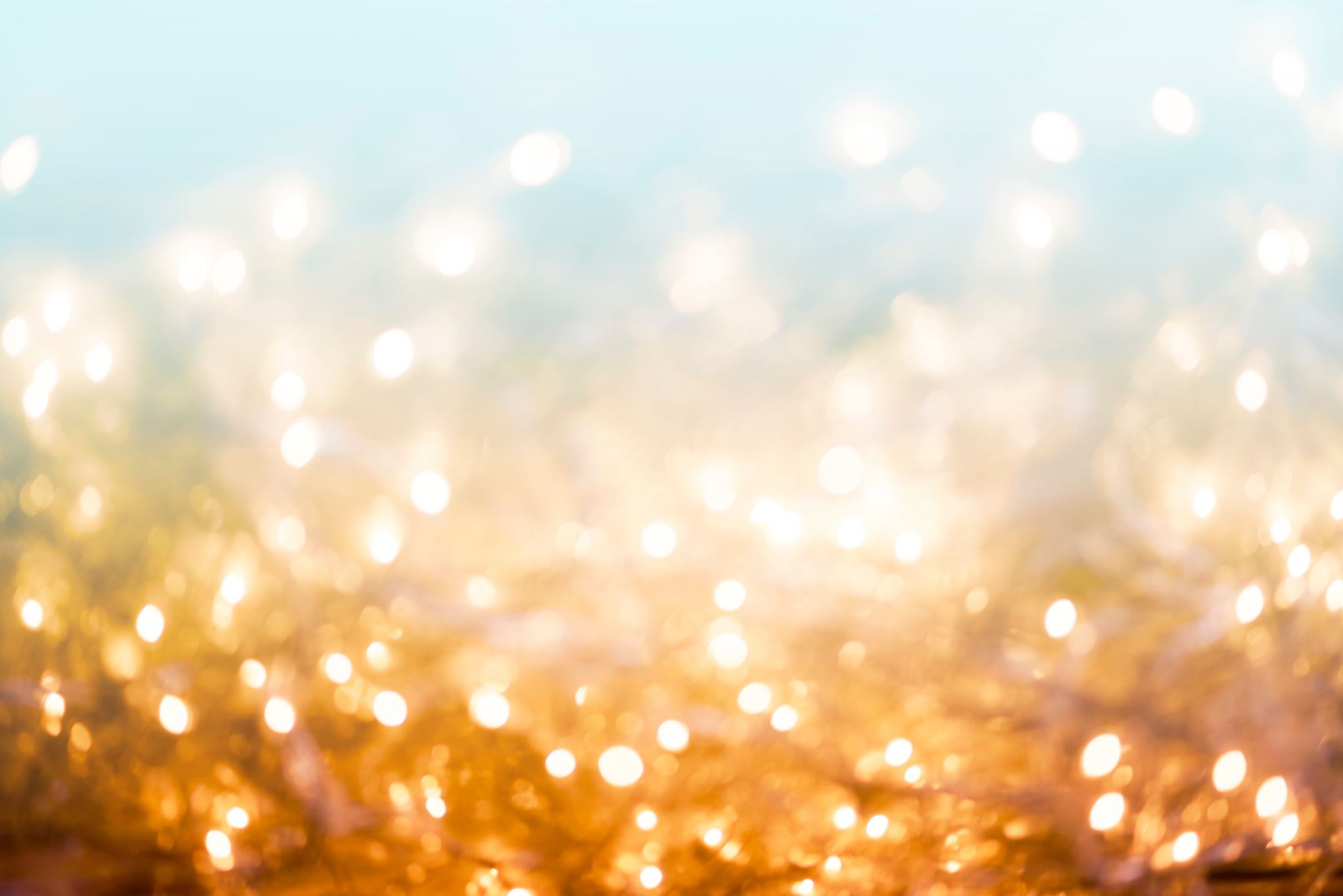 OUR GOD, 
OUR KING
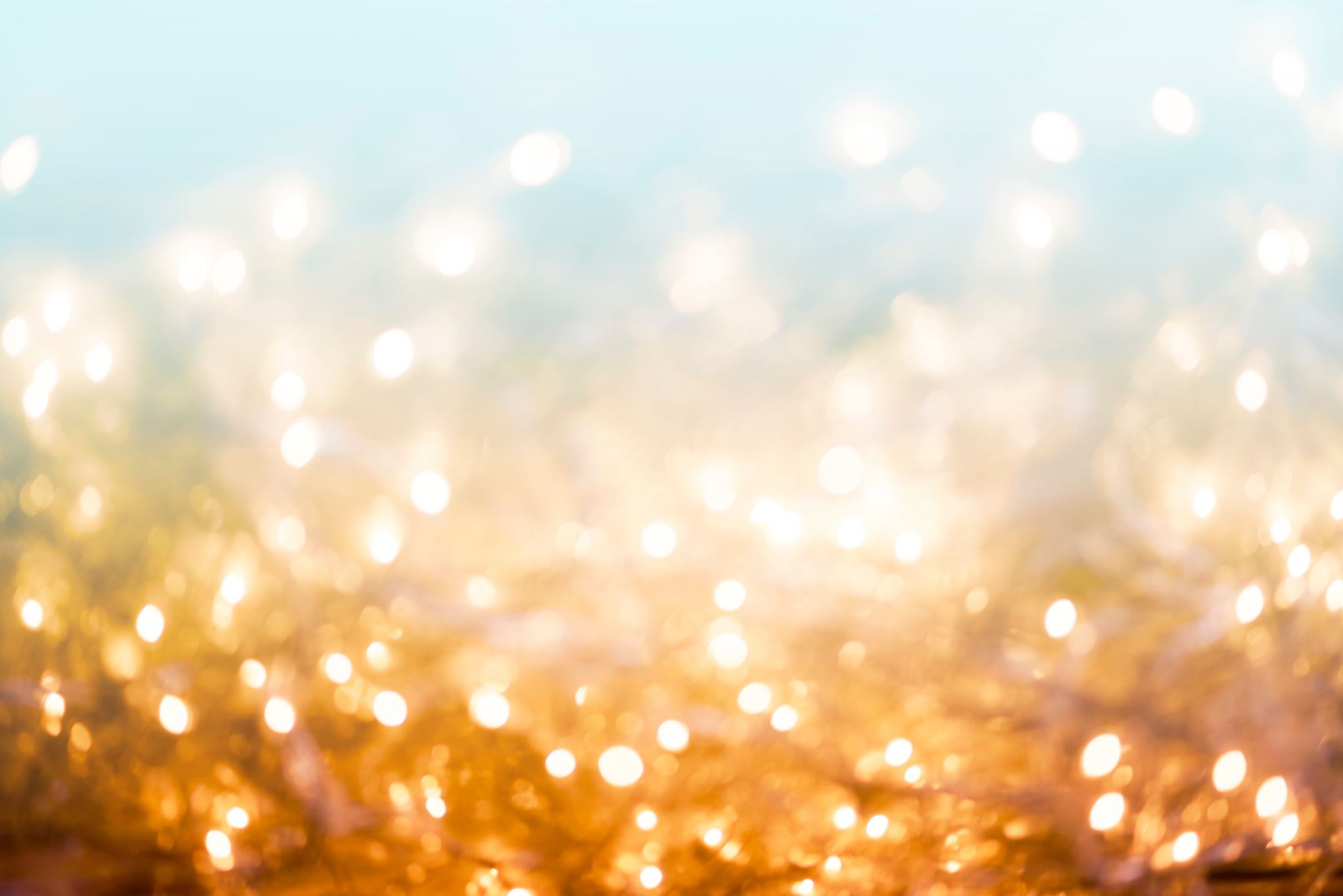 1In the fiery chariot: you too may ride,
If you gain victory over your pride.
Then you will sit with the Lord as a king,
The Song of Moses and the Lamb you‘ll sing.Refrain:Our God, Our King, praise be to your Name,
For the present truth you have given to us.
You make us lie down in green valleys of grass,
Your love, your grace we will proclaim.
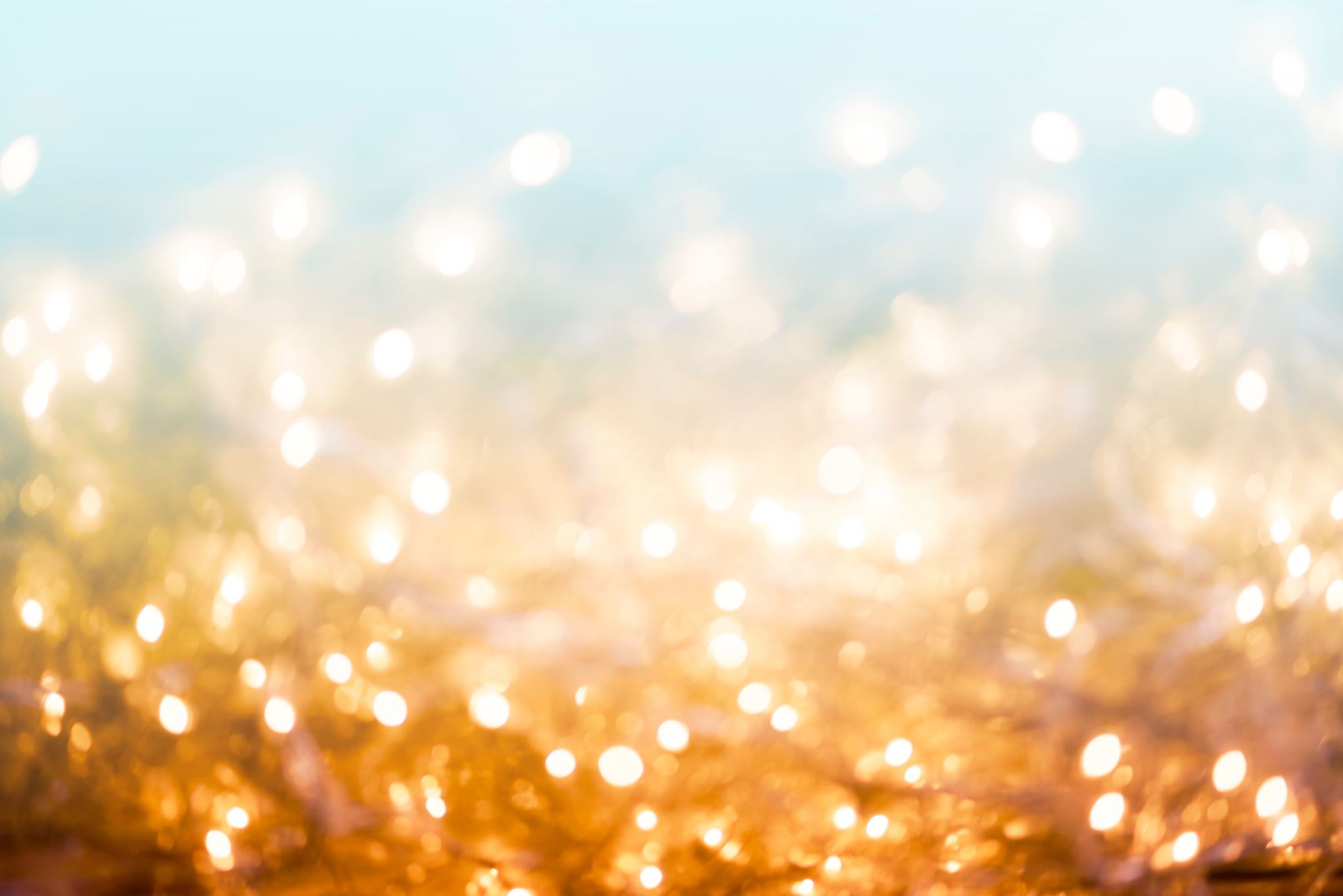 2When Joshua conquered the Jericho foes,
As he entered Canaan, the story goes, 
Many more kings were subdued in that land,
The Philistines today too will not stand.Refrain:Our God, Our King, praise be to your Name,
For the present truth you have given to us.
You make us lie down in green valleys of grass,
Your love, your grace we will proclaim.
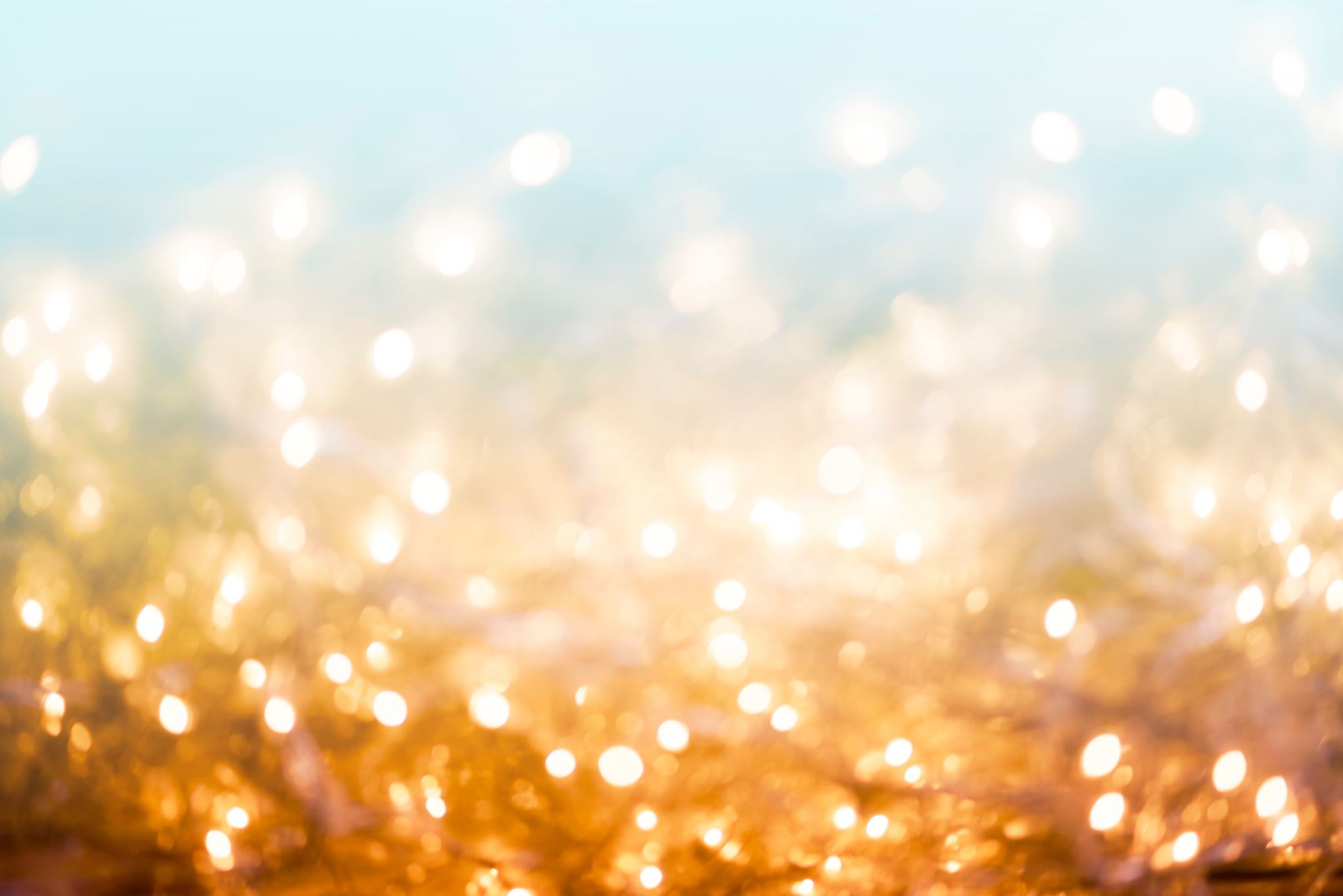 3So we who do believe: the Shepherd's Rod,
Must have strong faith in the power of the Lord.
If we would conquer the foes that we meet, 
We must make straight all the paths for lame feet.Refrain:Our God, Our King, praise be to your Name,
For the present truth you have given to us.
You make us lie down in green valleys of grass,
Your love, your grace we will proclaim.
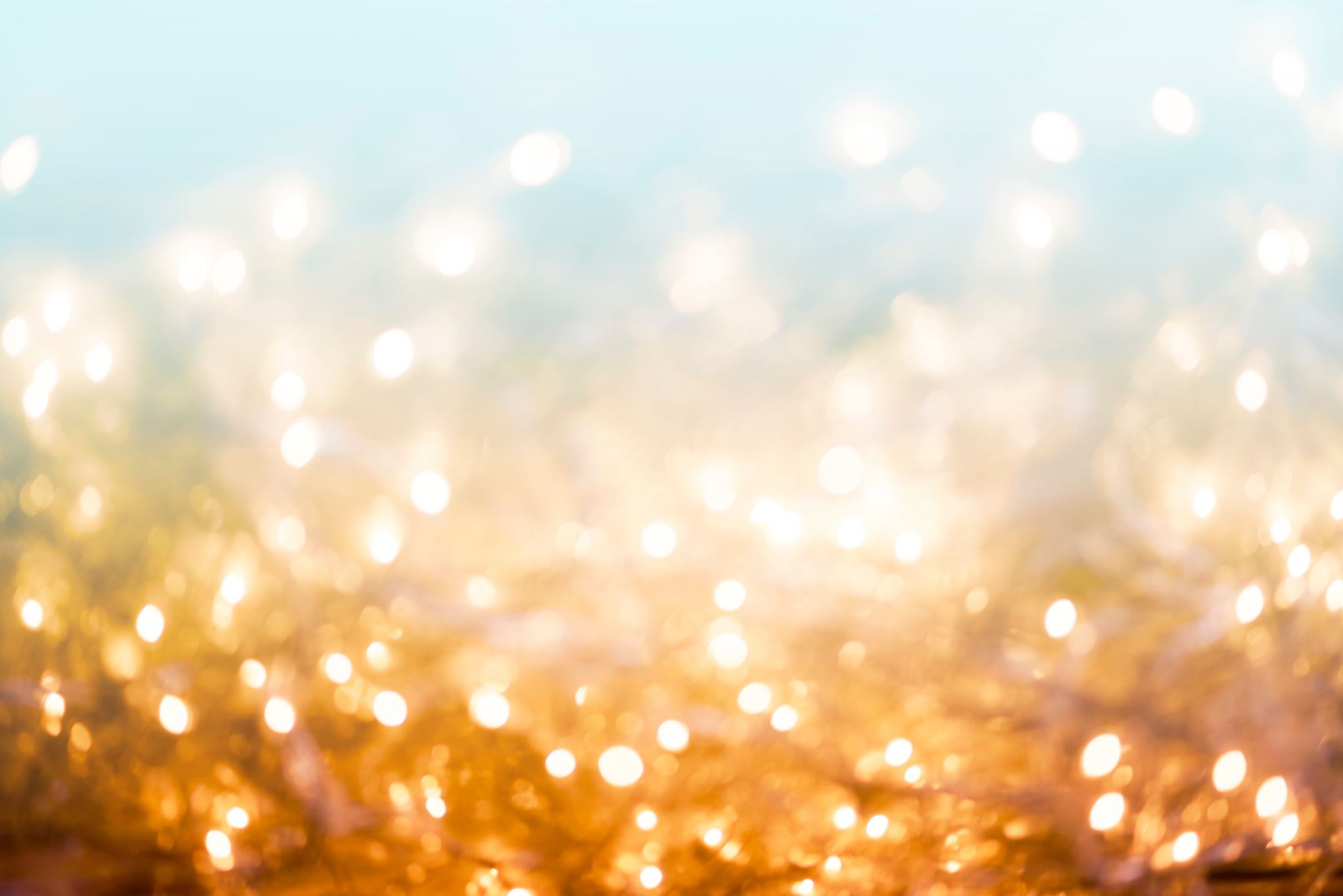 4Let us not forget pride: made Satan fall, 
He'll seek to hinder the last hour call.
For well he knows who will finish this race,
Twill be those who are saved by the Lord’s grace.Refrain:Our God, Our King, praise be to your Name,
For the present truth you have given to us.
You make us lie down in green valleys of grass,
Your love, your grace we will proclaim.